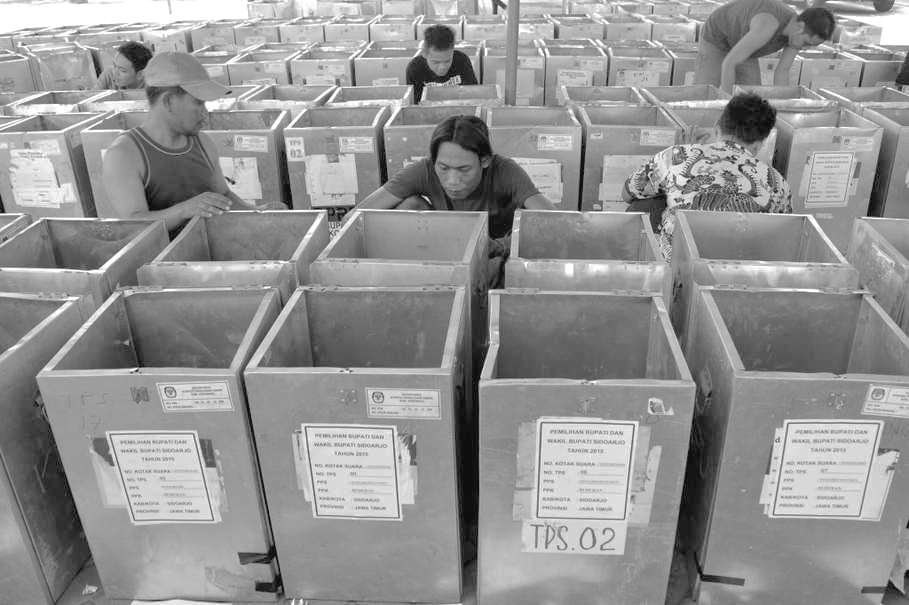 Evaluasi Pilkada 2018 dan Persiapan Pemilu 2019
Dr. Ratna Dewi Pettalolo,SH.,MH.
Koordinator Divisi Penindakan
Bawaslu RI
Daftar isi.
Pengawasan Pilkada 2019 dan Pengawasan Pemilu 2019
Penyelesaian Sengketa Selama Pilkada 2018 dan Pemilu 2019
Data Pelanggaran Pilkada 2018
Pemberi Keterangan di MK
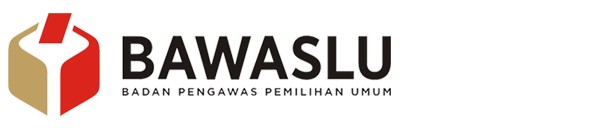 PENGAWASAN PILKADA 2018
DAN
PENGAWASAN PEMILU 2019
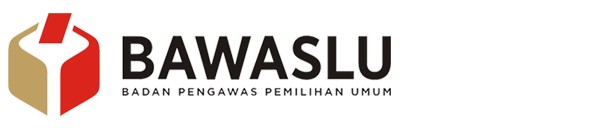 Data Pemilih
pada
Pilkada 2018
Total jumlah data pemilih 143.667.935
69%
Total jumlah partisipasi 98.592.326 (69 %)
Jumlah pemilih terbanyak berada di Jawa Barat, Jawa Tengah, dan Jawa Timur.
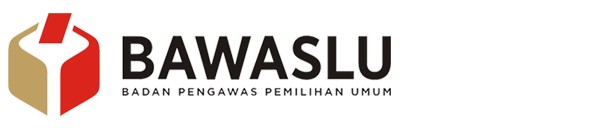 JUMLAH SURAT SUARA SAH DAN TIDAK SAH
JUMLAH SURAT SUARA SAH DAN TIDAK SAH
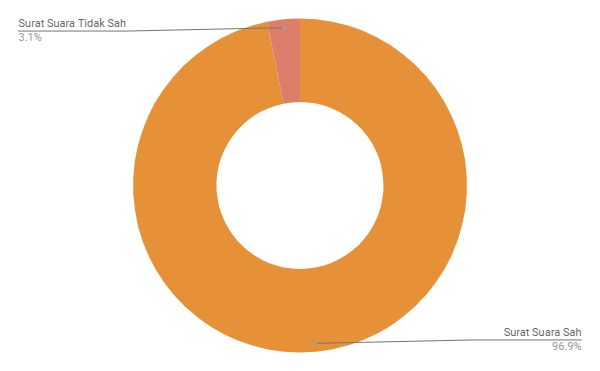 Jumlah surat suara sah adalah 95.494.082 (96,9%), sementara jumlah surat suara tidak sah adalah 3.098.239 (3,1 %).
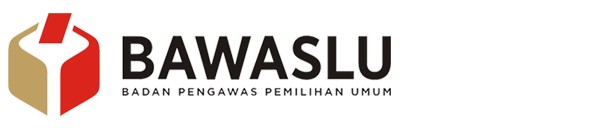 Alat Peraga Kampanye
Keterlibatan BUMD/BUMN
Kampanye luar jadwal
Indikasi politik uang
Kampanye di tempat ibadah
Kampanye di tempat pendidikan
Keterlibatan ASN, perangkat desa, dan pejabat daerah
Kampanye tanpa izin dan pemberitahuan
Pelibatan anak dalam kampanye
Penggunaan fasilitas negara
Kampanye di luar zona
Tidak ada izin cuti kampanye
Kampanye di atas jam 18.00
Kampanye yang mengganggu ketertiban umum
Konvoi kendaraan pada saat kampanye
Pemberian door prize pada saat kampanye
Pengawasan Masa Kampanye Pilkada 2018
Pengawasan Masa Kampanye Pilkada 2018
Pengawas Pemilu menemukan 118.882 pelanggaran selama pengawasan masa kampanye Pilkada 2018.
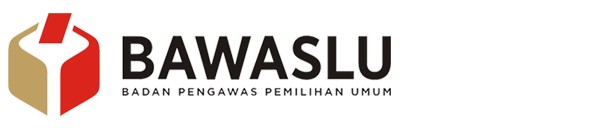 Pengawasan Masa Tenang Pilkada 2018
Pengawasan Masa Tenang Pilkada 2018
Deklarasi relawan
Bazaar murah
Pengobatan gratis
Pembagian sembako
Pertemuan terbatas
Menjanjikan uang atau materi lainnya
Terdapat alat peraga
Penyebaran bahan kampanye
Pengawas Pemilu menemukan 509 pelanggaran selama pengawasan masa tenang Pilkada 2018.
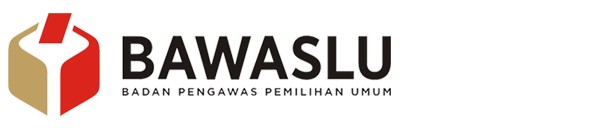 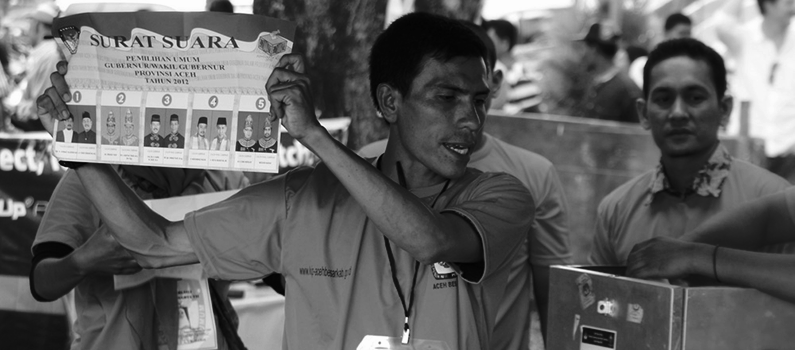 Pemungutan Suara Ulang
150 TPS yang berpotensi PSU tersebar di 57 Kabupaten/Kota di 17 Provinsi
Setelah proses kajian terdapat 134 TPS yang direkomendasikan untuk dilaksanakan PSU
99 TPS ditindaklanjuti oleh KPU
Rekomendasi PSU tidak ditindaklanjuti oleh KPU di 35 TPS
Pengawasan Daftar Pemilih Pemilu 2019
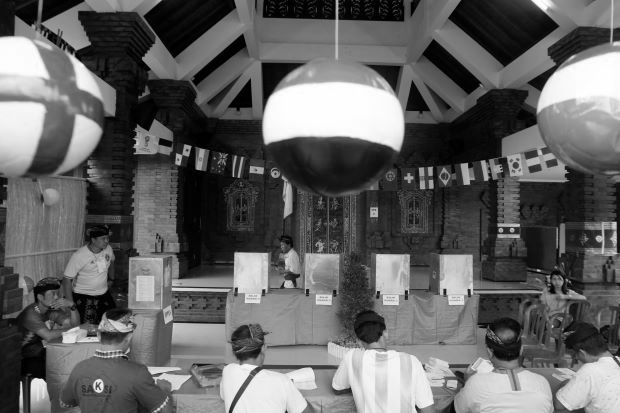 Bawaslu membentuk Posko Pengaduan Pemutakhiran Data Pemilih Pemilu 2019
Dari sampel 74 Kabupaten/Kota terdapat pemilih ganda sebanyak 116.513 orang
Penduduk yang belum melakukan perekaman data penduduk sebanyak 2.254.548 orang
Data pemilih disabilitas sebanyak 270.806 (0,1%), rata-rata penduduk disabilitas nasional adalah 12%
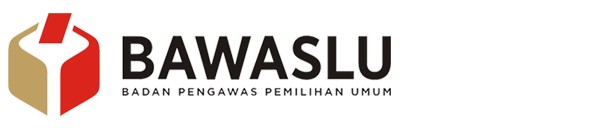 PENGAWASAN KAMPANYE 
PEMILU 2019
1
2
3
4
5
penyampaian Surat Edaran batasan pelaksanaan kampanye
koordinasi intensif dengan Satpol PP dan Pemda
pembentukan Satgas Dana Kampanye
koordinasi dengan KPU Provinsi dan KPI Provinsi
sosialisasi dengan Parpol dan Bacelg Pemilu 2019
Indeks Kerawanan Pemilu 
2019
Papua Barat (52,83)
DI Yogyakarta (52,14)
Sumatera Barat (51,21)
Maluku (51,02)
Sulawesi Tenggara (50,86)
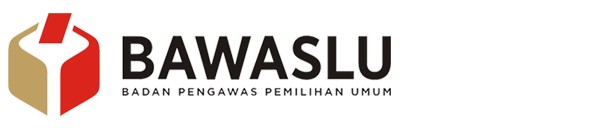 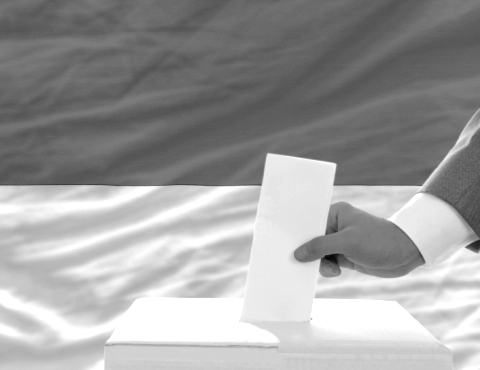 Penyelesaian Sengketa
Selama 
Pilkada 2018 dan Pemilu 2019
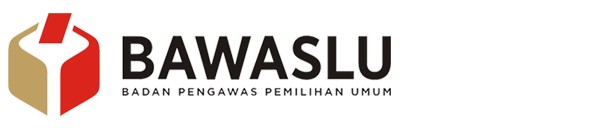 PENYELESAIAN SENGKETA 
PILKADA 2018
PENYELESAIAN SENGKETA
PILKADA 2018
Pengawas Pemilu
88
8
Pemilihan Gubernur dan Wakil Gubernur
Upaya Hukum 
di Pengadilan
63
4
JUMLAH PERMOHONAN YANG MASUK
Pemilihan Bupati dan Wakil Bupati
MA
23
15
Pemilihan Wali Kota dan Wakil Wali Kota
PT TUN
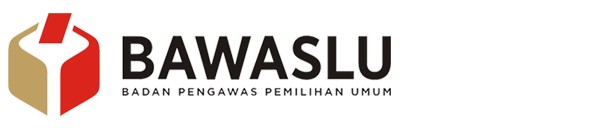 Penyelesaian Sengketa 
Pemilu 2019
Penyelesaian Sengketa 
Pemilu 2019
Provinsi
Kabupaten/Kota
481 permohonan diregister
21 permohonan tidak diregister
4 permohonan tidak dapat diregister
1 permohonan tidak dapat diterima
3 permohonan dikabulkan
3 permohonan dikabulkan sebagian
15 permohonan ditolak
13 permohonan menemukan kesepakatan dalam mediasi
9 permohonan masih dalam proses
Data Pelanggaran Selama  P I L K A D A
2018
1.758
3.415
+
laporan
temuan
5.173
bukan pelanggaran
2.137
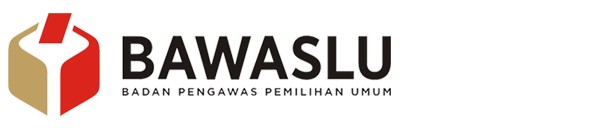 administratif
pidana
kode etik
1.691
1.000
205
140
pelanggaran hukum lainnya
pelanggaran pemilu
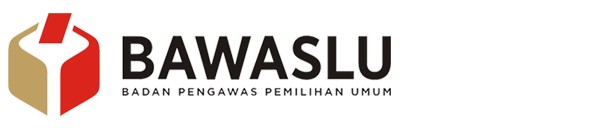 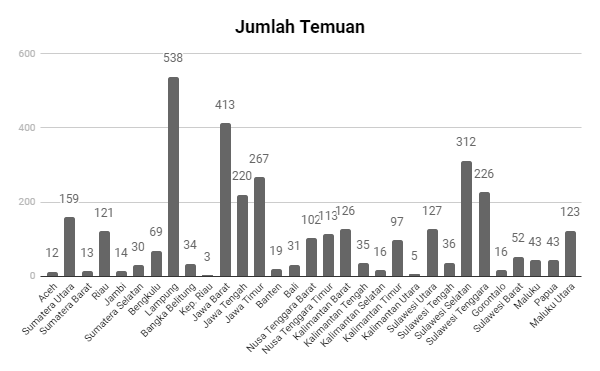 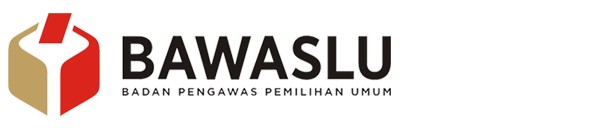 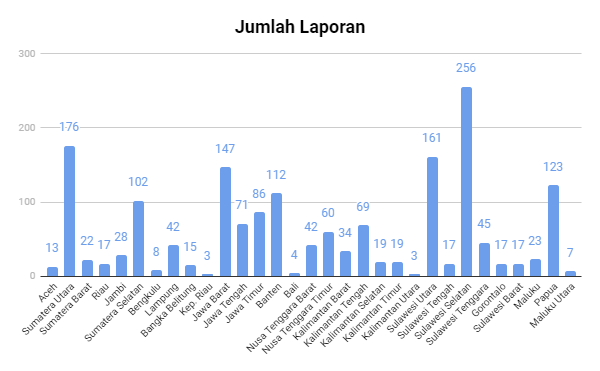 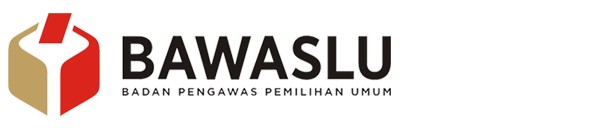 Pelanggaran Administrasi
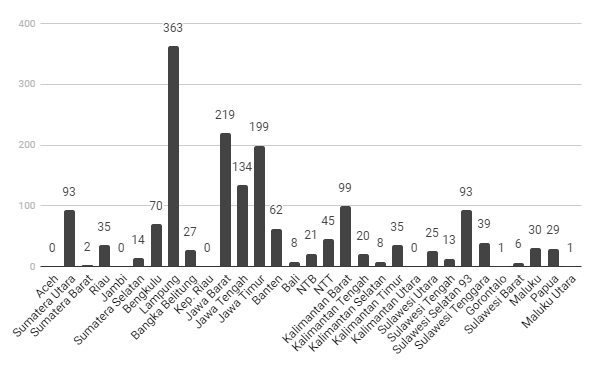 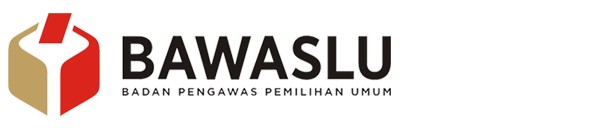 tingkat pelanggaran administrasi tertinggi
tingkat pelanggaran administrasi tertinggi
363
LAMPUNG
219
2. JAWA BARAT
199
3. JAWA TIMUR
134
4. JAWA TENGAH
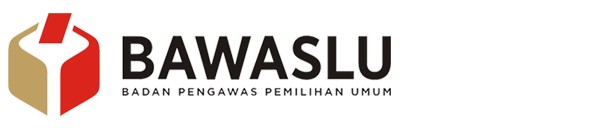 96
pemilih ganda
460
pemasangan APK tidak sesuai ketentuan
98
pelaksanaan kampanye tidak sesuai perundang-undangan
100
PPDP tidak bekerja sesuai dengan ketentuan
74
pembuatan APK tidak sesuai ketentuan
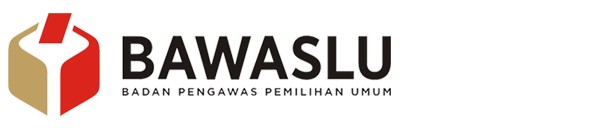 14
pencocokan dan penelitian bukan dilakukan oleh PPDP
28
kampanye di luar jadwal
73
Penyelenggara Pemilu tidak memenuhi syarat
15
pembukaan kotak suara tidak sesuai prosedur
15
pemilih tidak memenuhi syarat
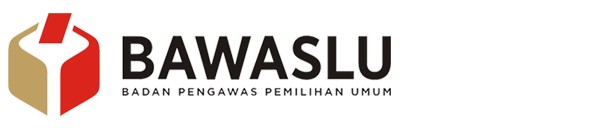 Pelanggaran Tindak Pidana
Pemilihan
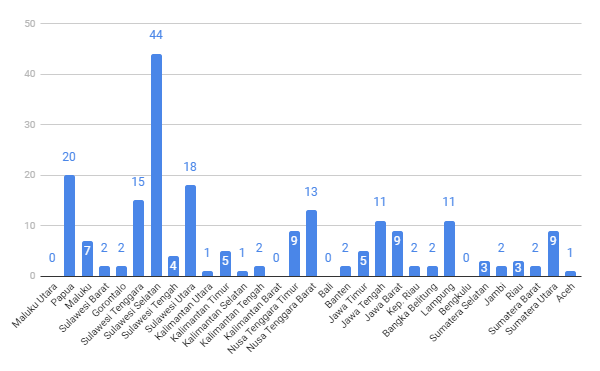 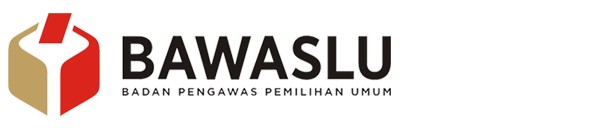 tingkat pelanggaran pidana tertinggi
tingkat pelanggaran pidana tertinggi
44
SULAWESI SELATAN
20
2. PAPUA
18
3. SULAWESI UTARA
15
4. SULAWESI TENGGARA
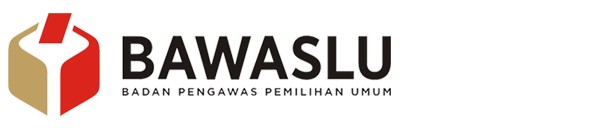 Pasal 188
62 pelanggaran
Pasal 187 A ayat (1)
22 pelanggaran
Pasal 187 ayat (1)
18 pelanggaran
Pasal 187 ayat (2)
9 pelanggaran
Pasal 187 ayat (3)
9 pelanggaran
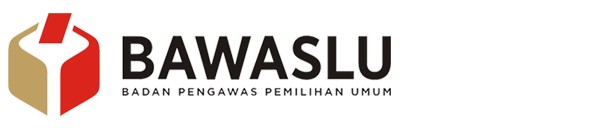 Pasal 178 B
6 pelanggaran
Pasal 178 E ayat (1)
4 pelanggaran
Pasal 185 A ayat (1)
3 pelanggaran
Pasal 198 A
3 pelanggaran
Pasal 187 ayat (6)
2 pelanggaran
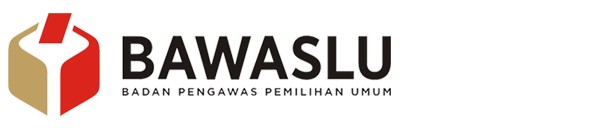 Pelanggaran Kode Etik
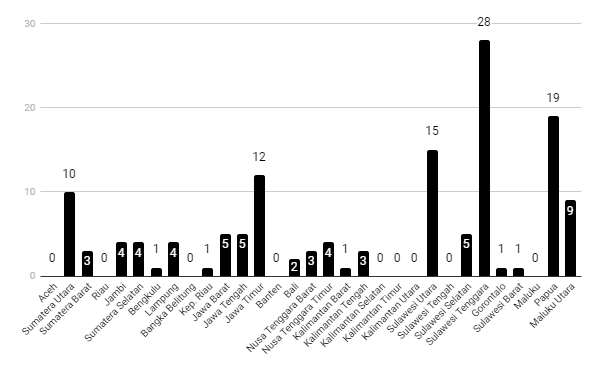 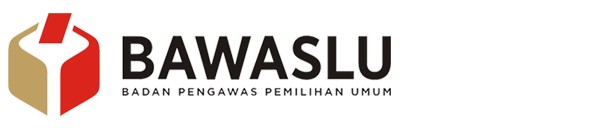 tingkat pelanggaran kode etik tertinggi
tingkat pelanggaran kode etik tertinggi
28
SULAWESI TENGGARA
19
2. PAPUA
15
3. SULAWESI UTARA
12
4. JAWA TIMUR
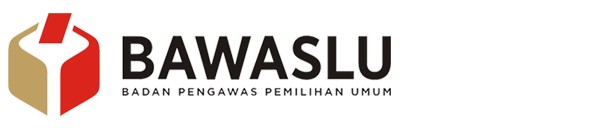 37
pelanggaran terhadap netralitas Penyelenggara Pemilihan
10
Penyelenggara Pemilihan tidak melaksanakan tugas sesuai dengan peraturan perundang-undangan
6
KPPS bekerja tidak sesuai perundang-undangan
49
keterlibatan Penyelenggara Pemilihan dalam partai politik
4
penyelenggara terlibat dalam kampanye peserta pemilihan
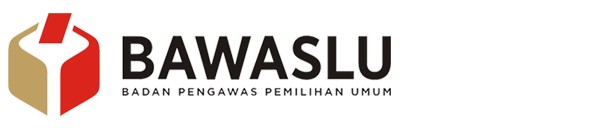 Pelanggaran Hukum Lainnya
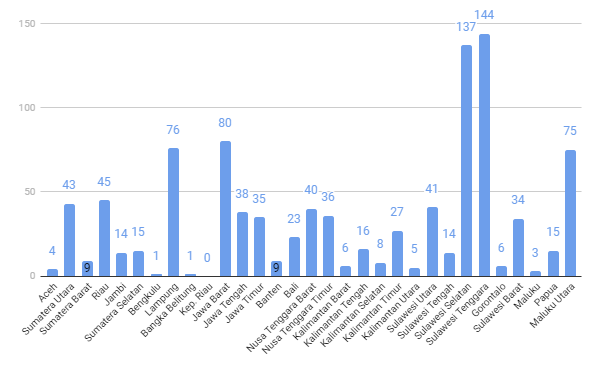 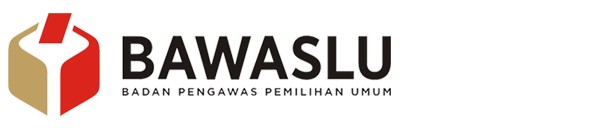 tingkat pelanggaran hukum lainnya tertinggi
tingkat pelanggaran hukum lainnya tertinggi
144
SULAWESI TENGGARA
137
2.  SULAWESI SELATAN
80
3.  JAWA BARAT
76
4.  LAMPUNG
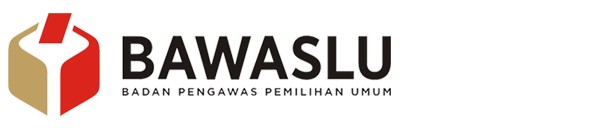 372
netralitas ASN pada pemilihan
384
ASN berfoto, mengunggah, dan/atau memposting foto bersama paslon di medsos
40
Kepala Desa dan/atau Pejabat Desa mengikuti Kampanye
16
netralitas pejabat dan pejabat negara dalam Pemilihan
5
pelangaran Undang-Undang Pers
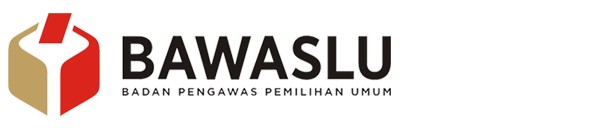 4
menyebarkan berita hoax tentang calon
2
pelibatan Anak dalam kampanye
4
melanggar asas, prinsip, nilai dasar, serta kode etik dan kode perilaku
1
menghadiri acara/kegiatan Bakal Paslon yang berbau sosialisasi
2
pelanggaran UU Penyiaran
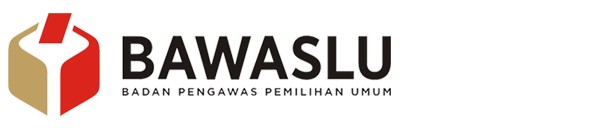 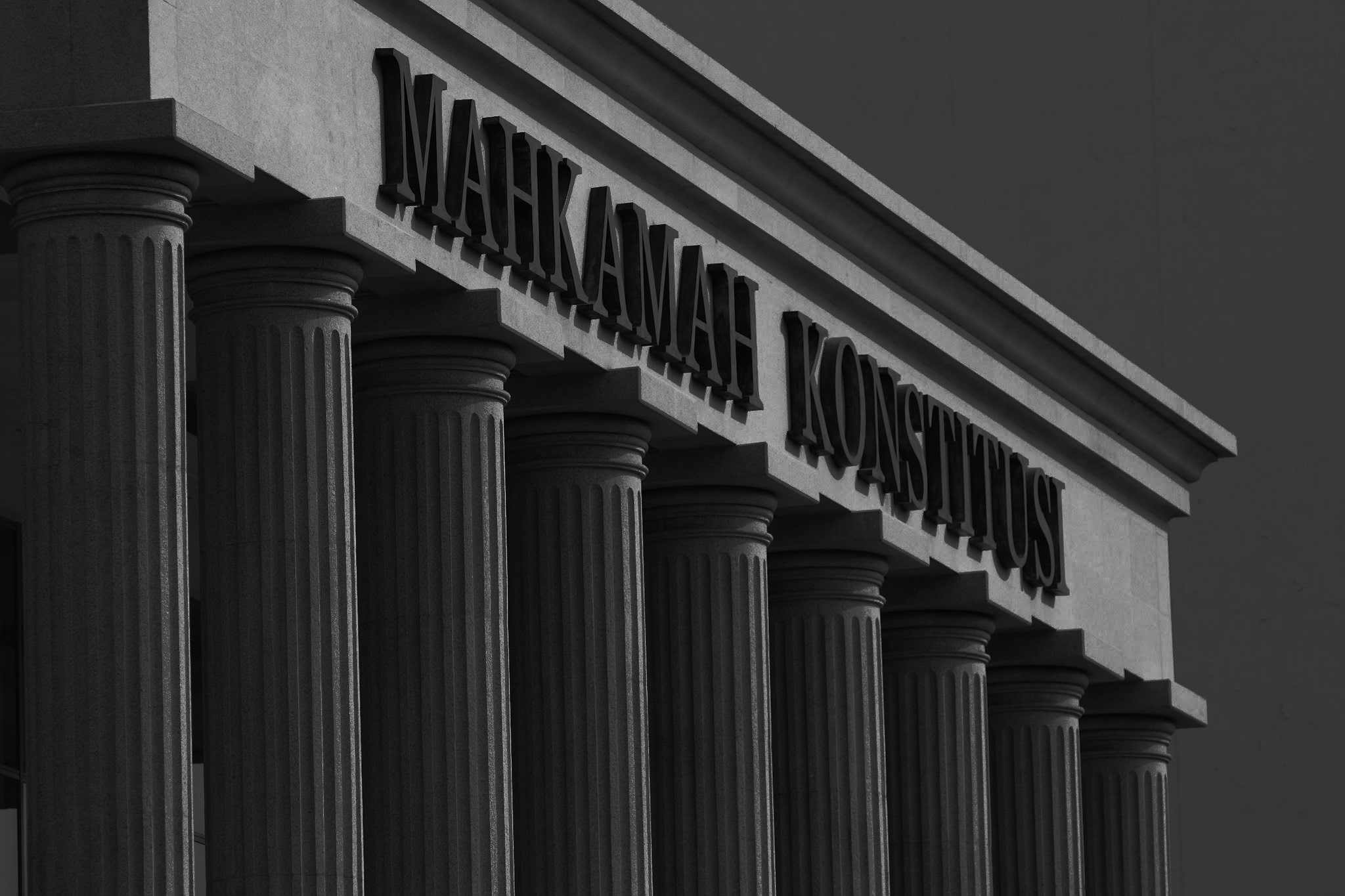 Pemberi 
Keterangan 
di 
Mahkamah 
Konstitusi
Pemberi 
Keterangan 
di 
Mahkamah 
Konstitusi
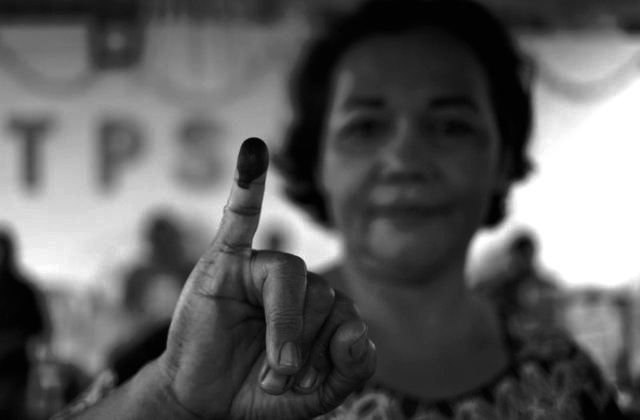 Dari 72 permohonan yang masuk, 1 permohonan tidak diregistrasi karena ditarik yakni dari Paslon Wali Kota dan Wakil Wali Kota Bengkulu.
Permohonan yang telah diajukan di Mahkamah Konstitusi
Permohonan yang telah diajukan di Mahkamah Konstitusi
7
provinsi
Permohonan yang diperiksa oleh MK:
Kabupaten Mimika (5 perkara)
Kabupaten Deiyai
Kabupaten Paniai
Kota Cirebon
Kota Tegal
Kabupaten Bolaang Mongondow Utara
Provinsi Maluku Utara
Kabupaten Timor Tengah Selatan
Kabupaten Sampang
5
kota
49
kabupaten
Peran 
Bawaslu
(Pasal 2 Perbawaslu No. 22 Tahun 2018)
Bawaslu berkedudukan sebagai pemberi keterangan secara lisan maupun tulisan
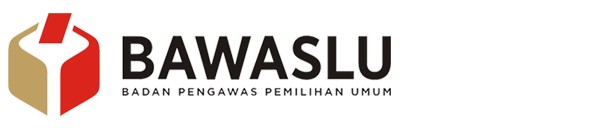 Bawaslu berwenang memberikan keterangan di sidang PHPU.
Bawaslu Provinsi dan Bawaslu Kabupaten/Kota memberikan keterangan dalam PHPU sesuai yurisdiksinya.
Pemberian keterangan wajib disertai dengan surat tugas yang ditandatangani oleh Ketua Bawaslu
Kewenangan
Pemberian
Keterangan
(Pasal 3)
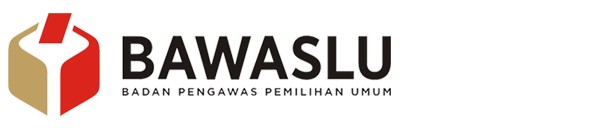 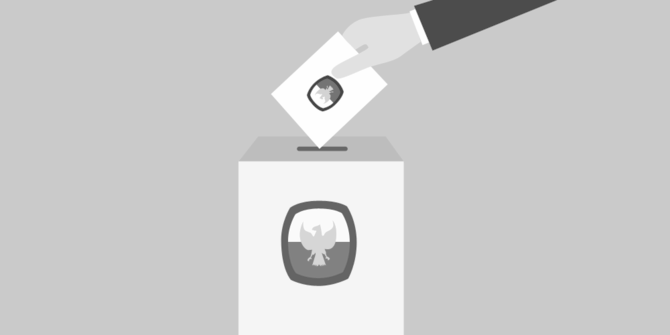 Pengawas Pemilu memastikan Panwaslu Kecamatan, Panwaslu Kelurahan/Desa, Panwaslu LN, dan/atau Pengawas TPS:
Tidak memberikan keterangan; &
Tidak hadir di dalam persidangan
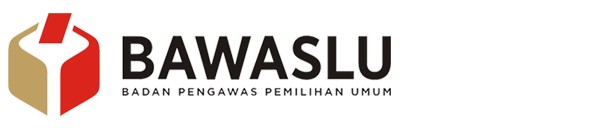 Menghimpun dan mengelola data hasil pengawasan dan penyelenggaran Pemilu di setiap tingkatan
Menyusun keterangan tertulis
melakukan konsultasi kepada Bawaslu untuk Bawaslu Provinsi
melakukan konsultasi kepada Bawaslu Provinsi dan Bawaslu untuk Bawaslu Kabupaten/Kota
Persiapan Pemberian Keterangan Tertulis
Pasal 6 ayat (2)
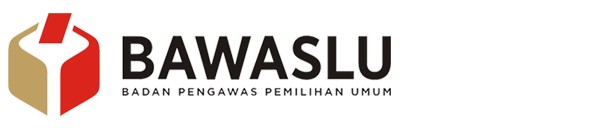 Penyusunan keterangan tertulis sesuai dengan:
data hasil pengawasan
pokok permohonan
(Pasal 8 ayat (1))
putusan rapat pleno
dokumen  dan bukti
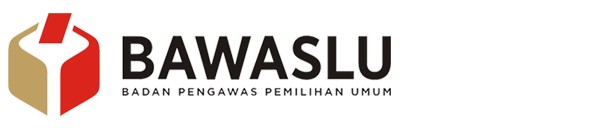 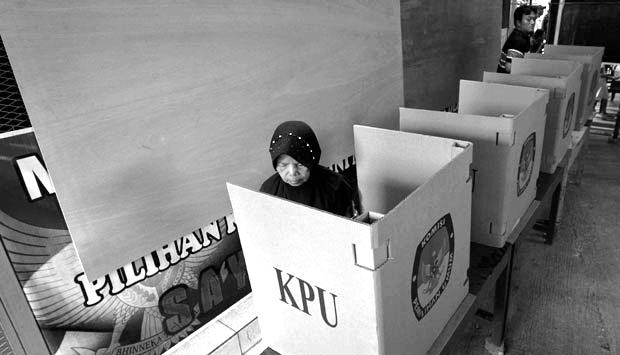 Dokumen Pendukung Keterangan Tertulis
(Pasal 10)
Berita Acara dan sertifikat hasil pemungutan dan penghitungan suara di Tempat Pemungutan Suara;
Berita Acara dan sertifikat hasil rekapitulasi perolehan suara di PPK, KPU Kabupaten/Kota, KPU Provinsi, dan KPU;
Berita Acara dan Keputusan KPU, KPU Provinsi, dan KPU Kabupaten/Kota pada setiap tahapan;
 Laporan hasil pengawasan;
data terkait penanganan pelanggaran dan sengketa proses serta tindaklanjutnya;
 rekapitulasi data penanganan pelanggaran dan sengketa proses; dan
dokumen dan/atau data lainnya terkait hasil kinerja Pengawas Pemilu yang dapat disampaikan dalam persidangan.
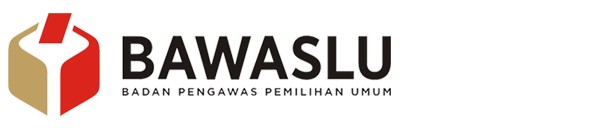 Format Keterangan Surat Tertulis
Perbawaslu No. 22 Tahun 2018
PMK No. 6 Tahun 2018
Kepala surat
Pembukaan
Keterangan terkait pokok permohonan
Hasil pengawasan atas pokok permohonan
Keterangan tambahan di luar pokok permohonan
Hasil pengawasan terkait putung rekap
Penanganan pelanggaran lainnya yang erat kaitannya dengan perselisihan hasil
Penutup
Tanda tangan
Daftar Bukti
Lampiran (hasil pengawasan tahapan secara lengkap)
Identitas Bawaslu
Pelaksanaan Pengawasan(Uraikan secara singkat pengawasan yang telah dilaksanakan untuk seluruh tahapan)
Tindak Lanjut Laporan dan Temuan(tindak lanjut penanganan pelanggaran yang bersumber dari laporan, temuan, dan penyelesaian sengketa)
Keterangan Bawaslu berkaitan dengan Pokok Permasalahan yang Dimohonkan(Uraikan secara singkat penanganan laporan/temuan/sengketa berdasarkan pada dalil Pemohon)
Uraian Singkat Jumlah dan Jenis Pelanggaran yang terkait dengan Pokok Permohonan
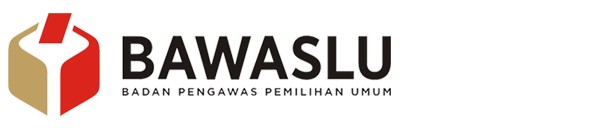 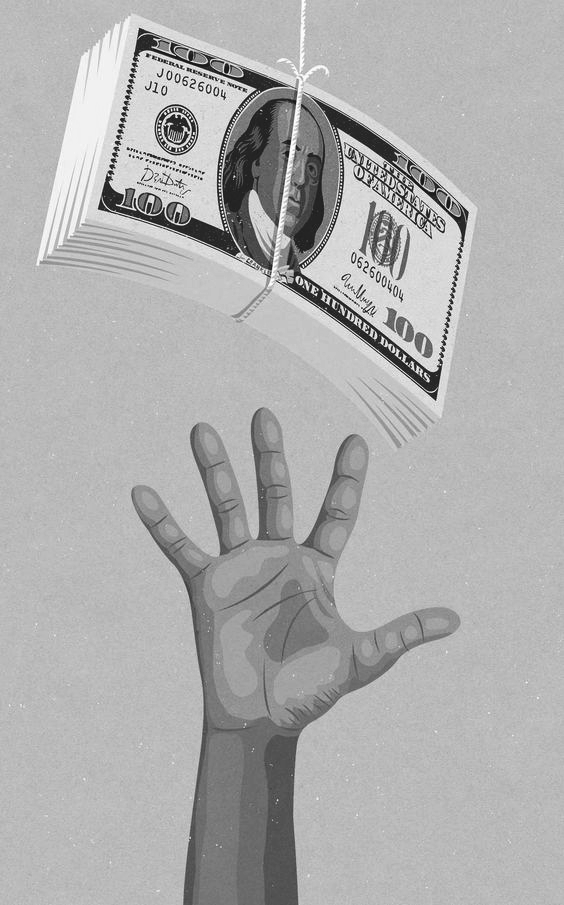 menerima uang dan/atau materi lainnya dari Pihak Pemohon, Termohon, dan/atau Pihak Terkait dalam rangka pemberian keterangan;
memberikan janji yang dapat menguntungkan dan/atau merugikan salah satu pihak;
menyampaikan keterangan lisan yang mengakibatkan terjadinya konflik kepentingan dengan Pemohon, Termohon, dan/atau Pihak Terkait;
memberikan keterangan dalam persidangan tanpa surat tugas yang ditandatangani oleh Ketua Bawaslu; dan
menjadi saksi bagi pihak Pemohon, Termohon, dan/atau Pihak Terkait.
LARANGAN
(PASAL 14)
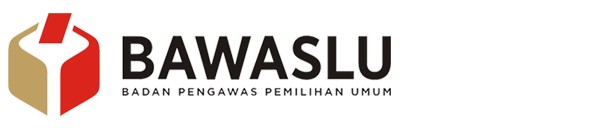 Pemahaman terhadap format keterangan tertulis berdasarkan Perbawaslu No. 22 Tahun 2018 dan PMK No. 6 Tahun 2018
Pemahaman dan penguasaan terhadap pokok permohonan yang menjadi bagian dari Bawaslu
Bukti-bukti harus dicantumkan dalam setiap poin pemberian keterangan Bawaslu, serta dilampirkan dalam keterangan tertulis
Hal-hal yang perlu ditingkatkan dalam penyusunan Keterangan Tertulis (pasca Bimtek PHP 2018)
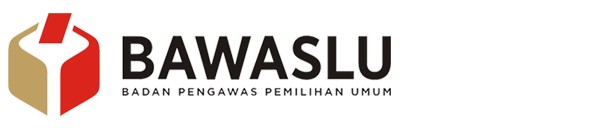 “Penyusunan keterangan tertulis harus komprehensif, memaparkan kondisi sebenarnya secara lengkap dari beberapa aspek, baik aspek pencegahan, aspek pengawasan dan aspek tindak lanjutnya, disertai dengan bukti-buktinya.”
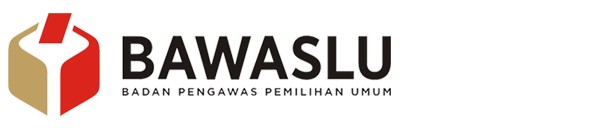 TERIMA KASIH